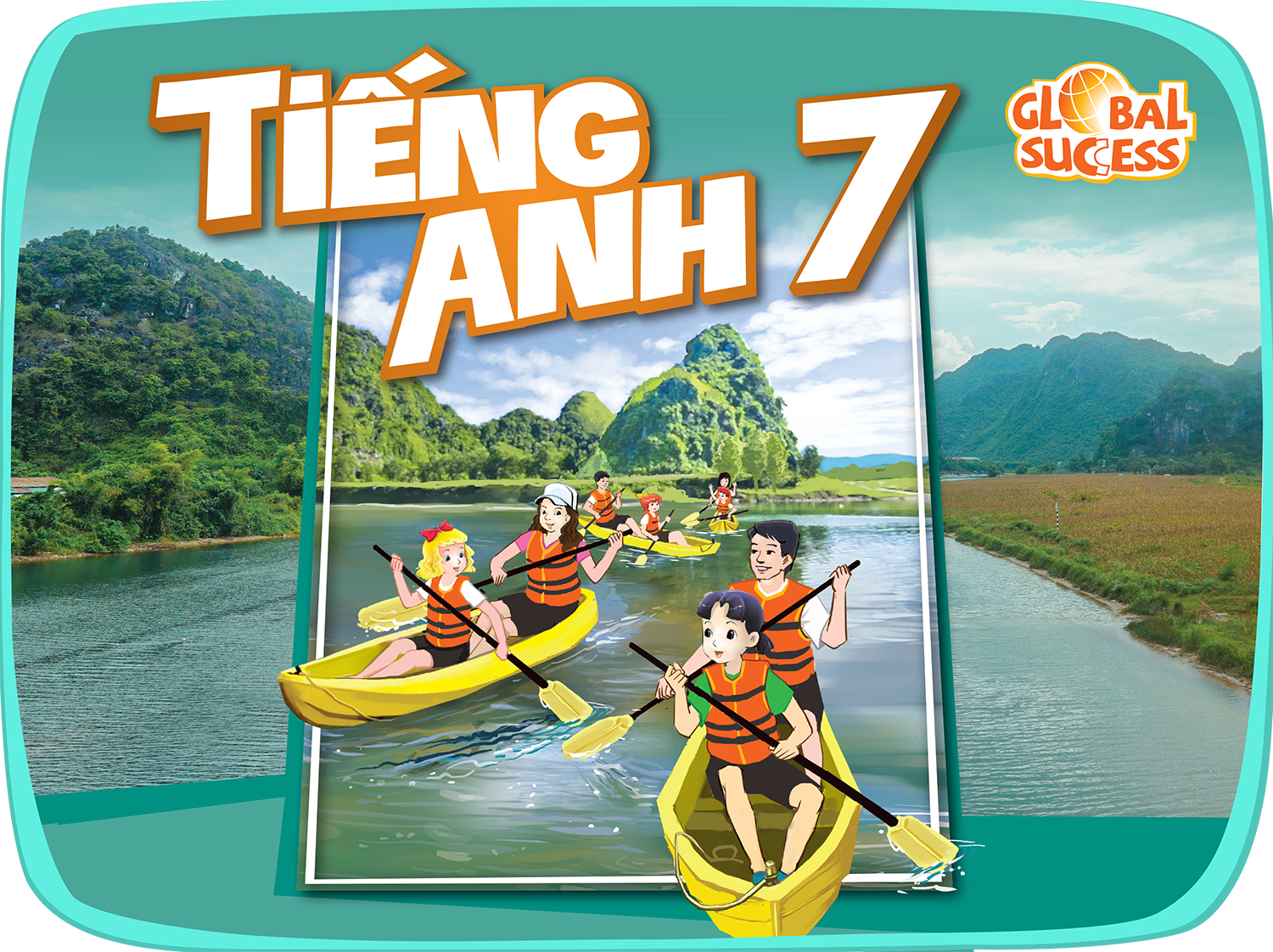 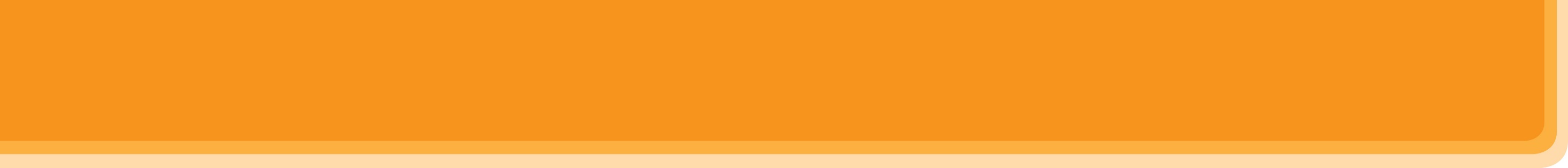 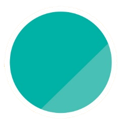 3
COMMUNITY SERVICE
Unit
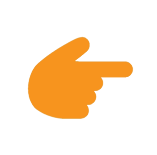 LESSON 5: SKILLS 1
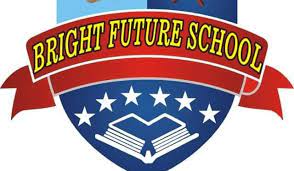 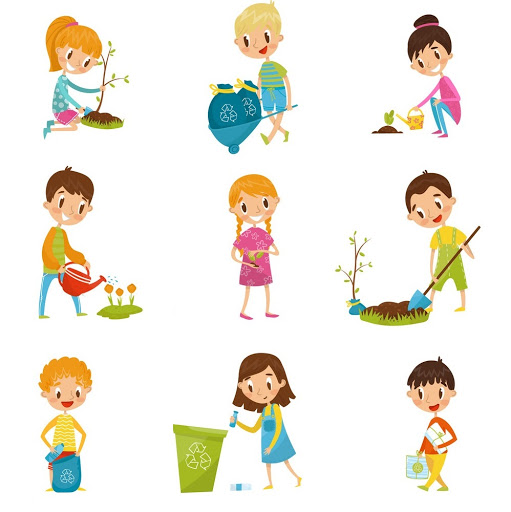 SPEAKING
READING
Unit
Projects in Bright Future School
What project you can do?
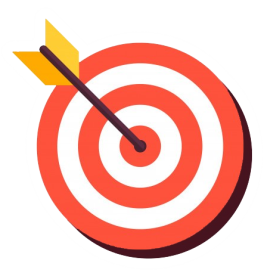 OBJECTIVES
By the end of the lesson, students will be able to:
develop reading skill for specific information about community activities at a school
develop speaking skill: talking about the reasons why students join different community activities
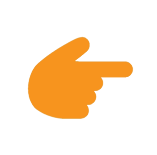 LESSON 5: SKILLS 1
WARM-UP
Game: Who is faster?
Vocabulary
Task 1: Circle the activities you would like to do at your school.
Task 2: Read the passage and match the highlighted words with their meanings.
Task 3: Read the passage again and tick True or False.
READING
Task 4: Read about these students. Write the names of the projects you think they should join in the Projects column.
Task 5: Discuss which project in Task 4 you would like to join, and why. Report to the class.
SPEAKING
POST-READING 
& SPEAKING
Evaluation
Wrap-up
Homework
CONSOLIDATION
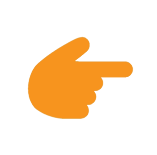 LESSON 5: SKILLS 1
WARM-UP
Game: Who is faster?
Aims of the stage:
To introduce the topic of reading.
To enhance students’ skills of cooperating with team mates
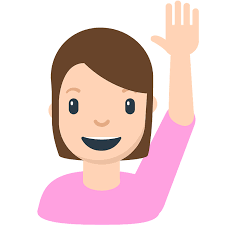 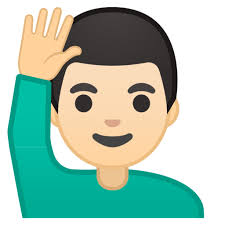 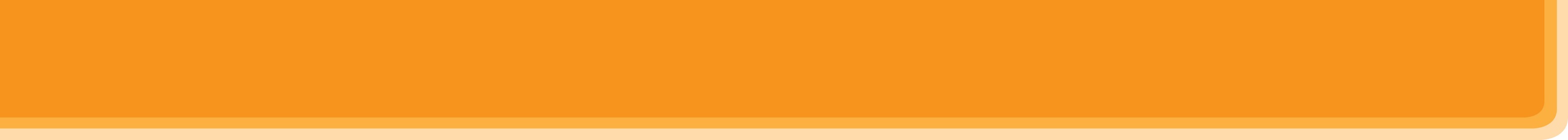 WARM-UP
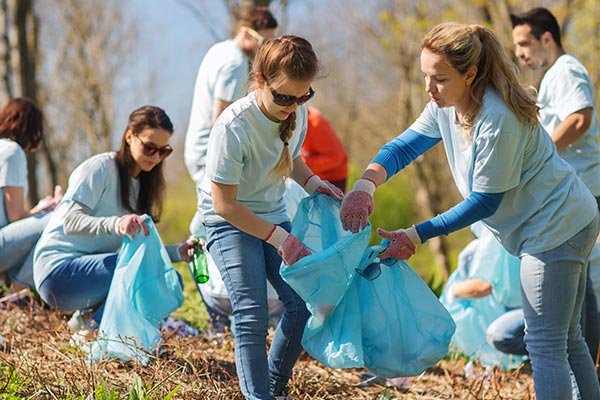 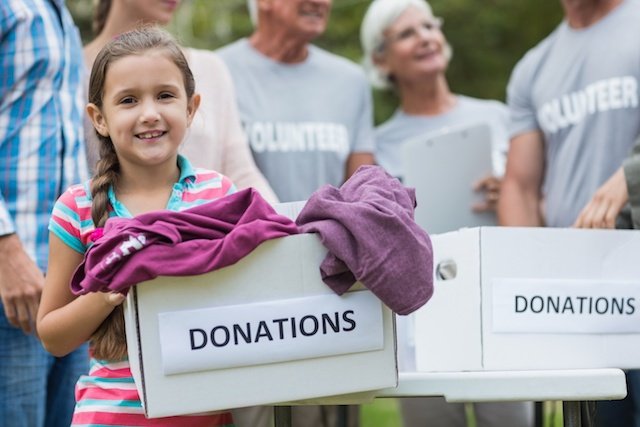 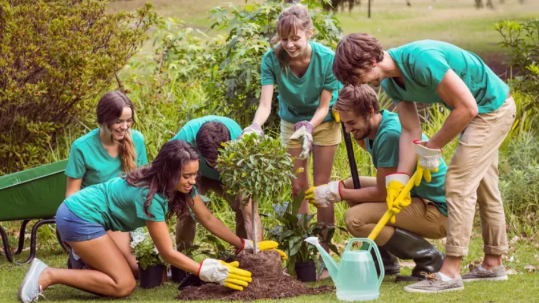 collecting rubbish
donating clothes
planting trees
2.
1.
3.
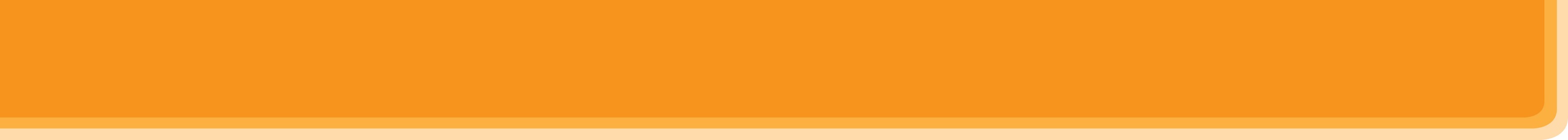 WARM-UP
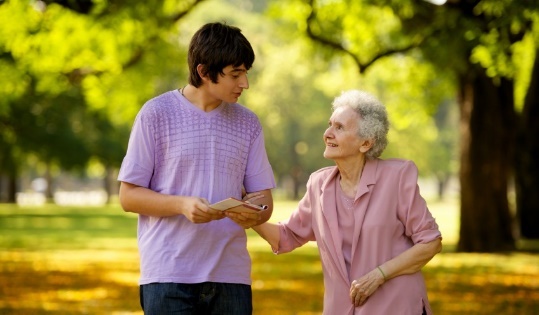 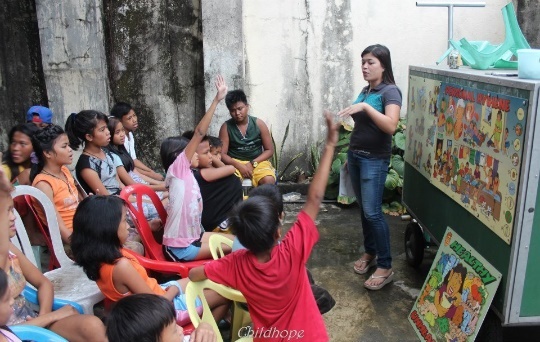 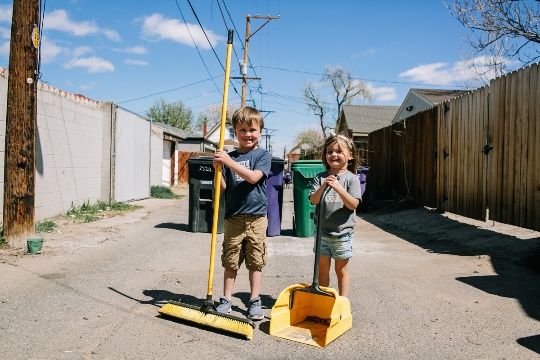 tutoring homeless children
6.
4.
cleaning the street
5.
helping old people
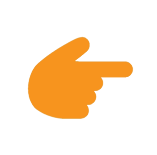 LESSON 5: SKILLS 1
WARM-UP
Game: Who is faster?
Vocabulary
Task 1: Circle the activities you would like to do at your school.
Task 2: Read the passage and match the highlighted words with their meanings.
Task 3: Read the passage again and tick True or False.
READING
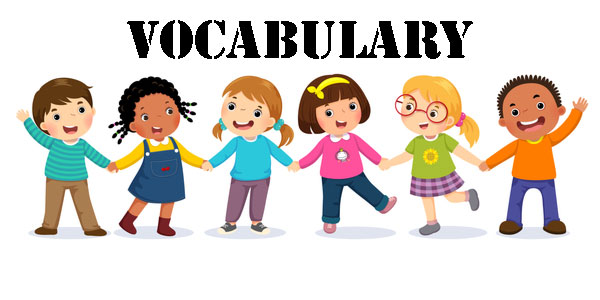 Aims of the stage:
to provide students with some lexical items before reading the text
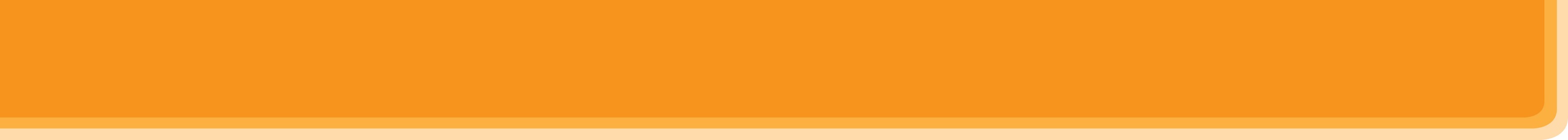 VOCABULARY
monthly (adj/adv)
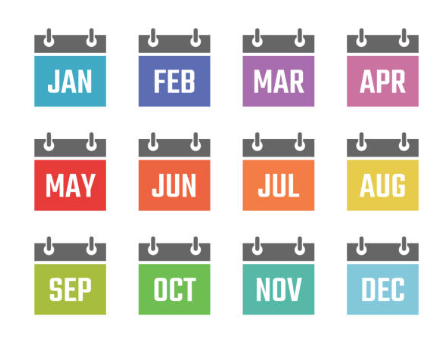 /ˈmʌnθli/
hằng tháng
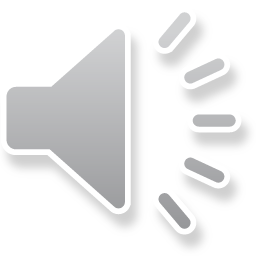 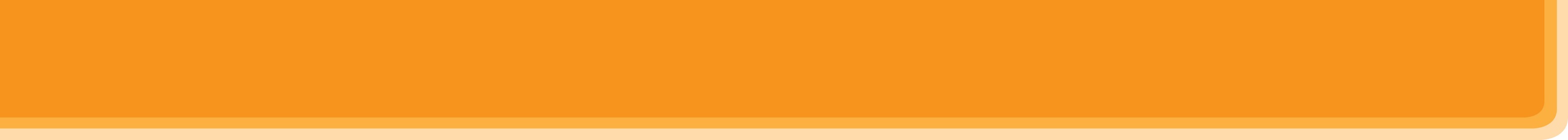 VOCABULARY
proud (adj)
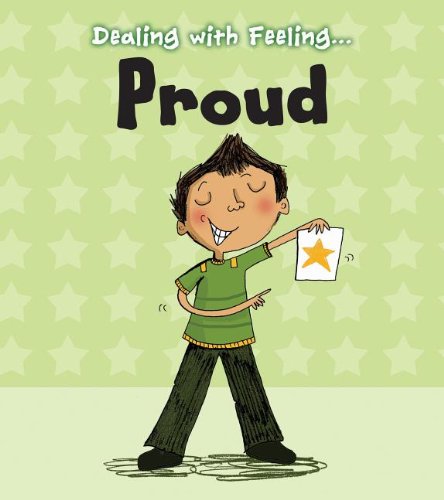 /praʊd/
hài lòng, tự hào
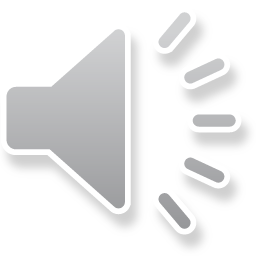 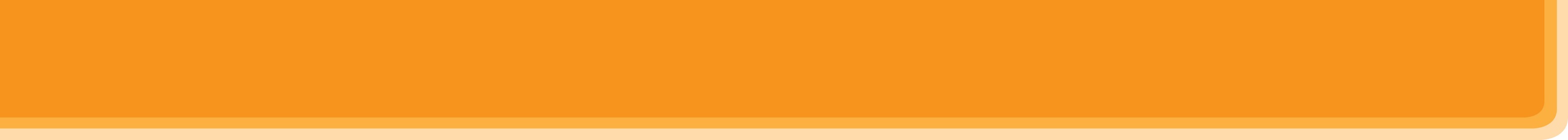 VOCABULARY
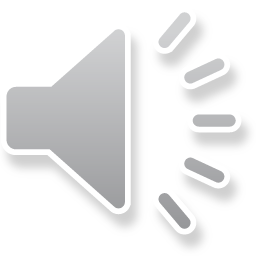 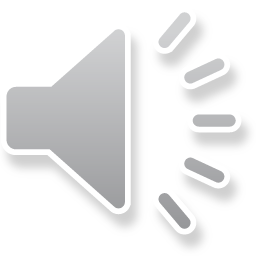 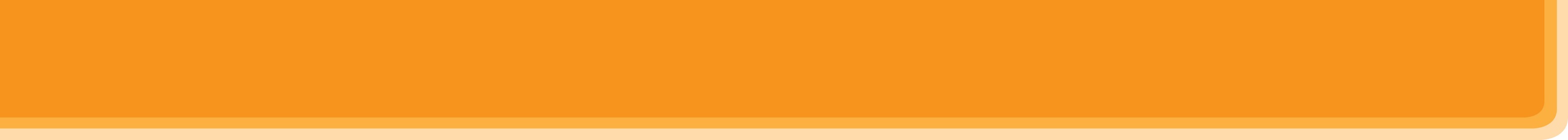 PRE-READING
1
Work in pairs. Circle the activities you would like to do at your school.
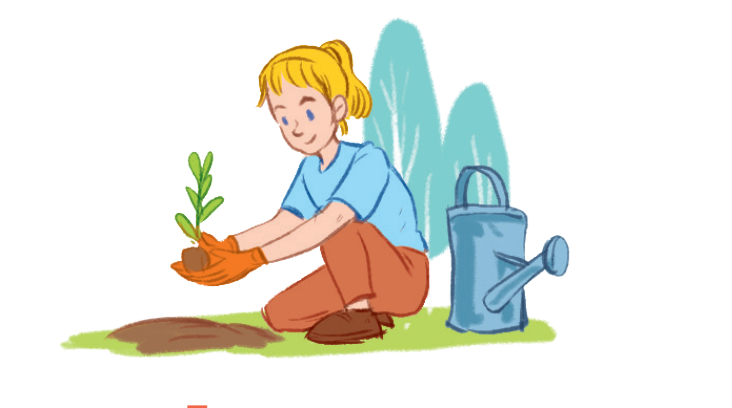 A. growing vegetables in the school gardenB. tutoring other studentsC. collecting books for the school library
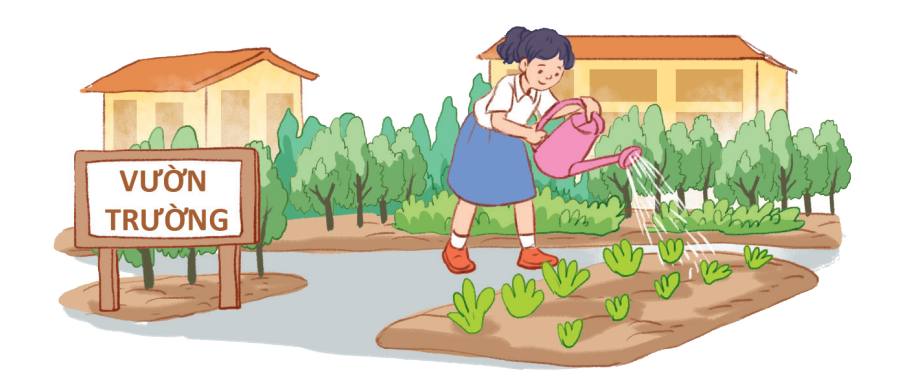 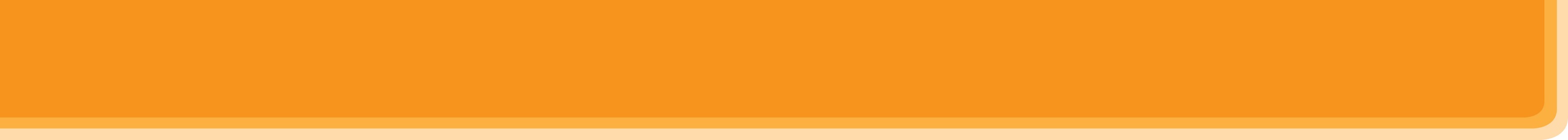 WHILE-READING
2
Read the passage and match the highlighted words with their meanings.
1. give                  2. give and receive            3. every month              4. pleased                       5. teach
Bright Future school has many community activities for students. The school believes that a good way for students to develop themselves is through community service. All students can join any of these different projects:
	- Tutoring: Upper grade students tutor lower grade students.
	- Postcard-to-Help: Students make and sell postcards to raise money for local children.
	- Visit-to-Read: Students visit a nursing home monthly and read books to the elderly.
	- Garden-to-Give: Students grow vegetables and donate them to local schools.
	- Paper-Plant-Exchange: Students collect paper and exchange it for plants. They then look after the plants in their school garden. Students learn that they can help people and the world around them when they do community service. They feel useful and proud because they do good things.
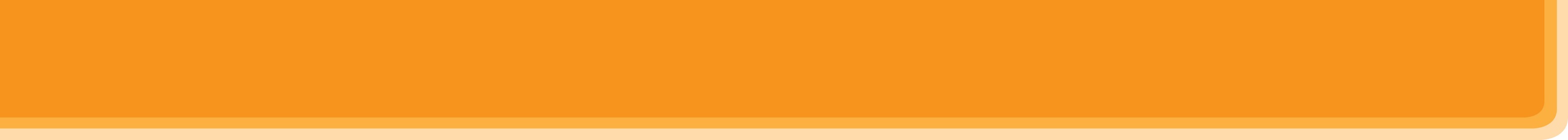 WHILE-READING
2
Read the passage and match the highlighted words with their meanings.
1. give
donate
2. give and receive
exchange
3. every month
monthly
4. pleased
proud
5. teach
tutor
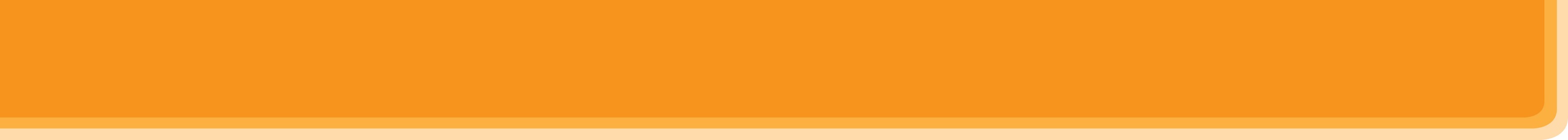 WHILE-READING
3
Read the passage again and tick True or False.
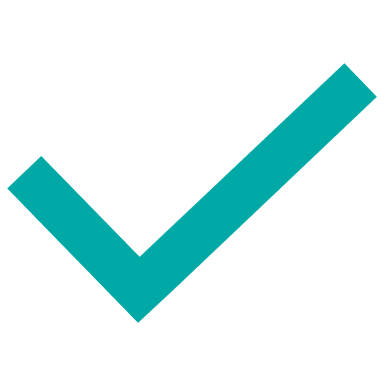 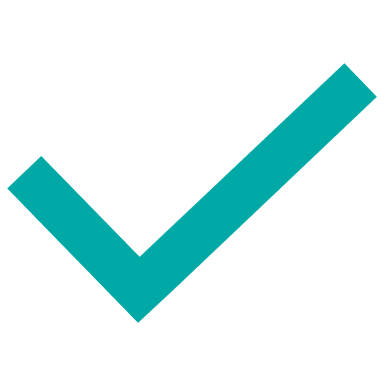 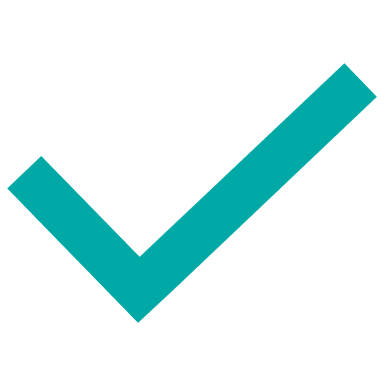 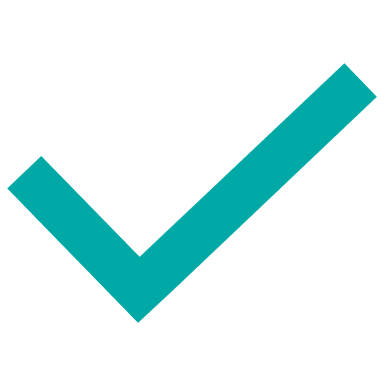 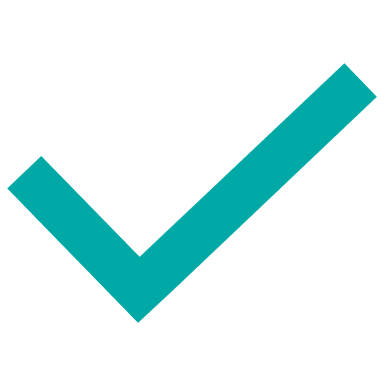 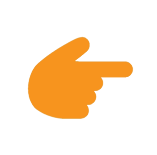 LESSON 5: SKILLS 1
WARM-UP
Game: Who is faster?
Vocabulary
Task 1: Circle the activities you would like to do at your school.
Task 2: Read the passage and match the highlighted words with their meanings.
Task 3: Read the passage again and tick True or False.
READING
Task 4: Read about these students. Write the names of the projects you think they should join in the Projects column.
Task 5: Discuss which project in Task 4 you would like to join, and why. Report your group’s answers to the class.
SPEAKING
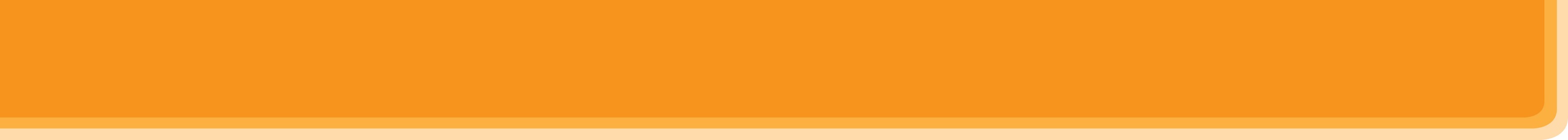 PRE-SPEAKING
4
Read about these students. Write the names of the projects you think they should join in the Projects column.
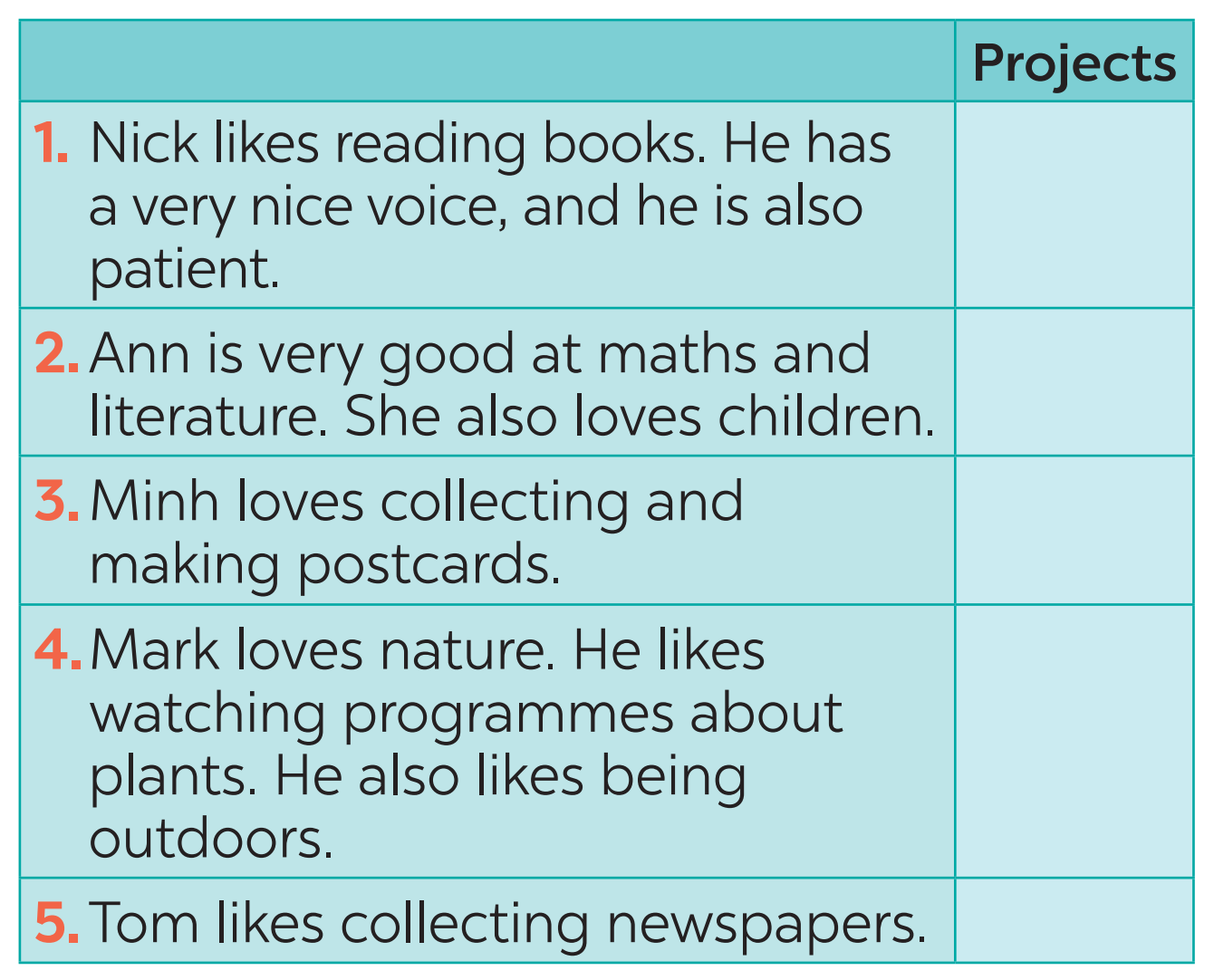 C
A
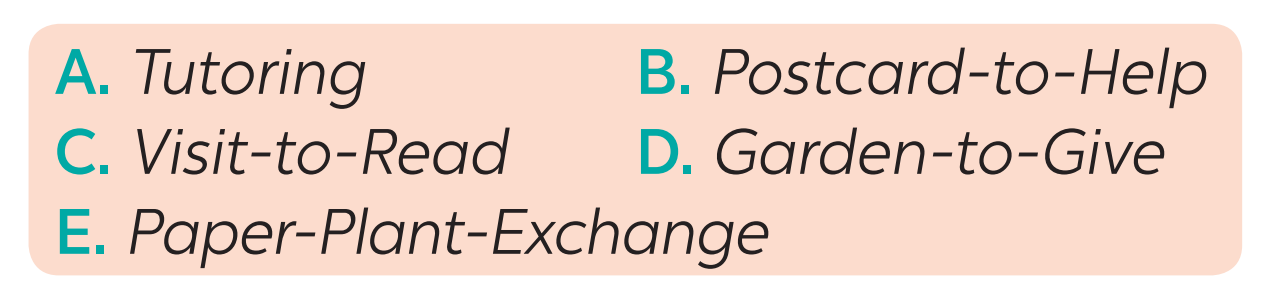 B
D
E
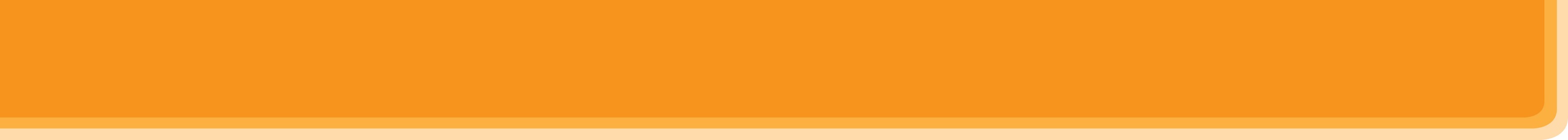 WHILE-SPEAKING
5
Discuss which project in Task 4 you would like to join, and why. Report your group’s answers to the class.
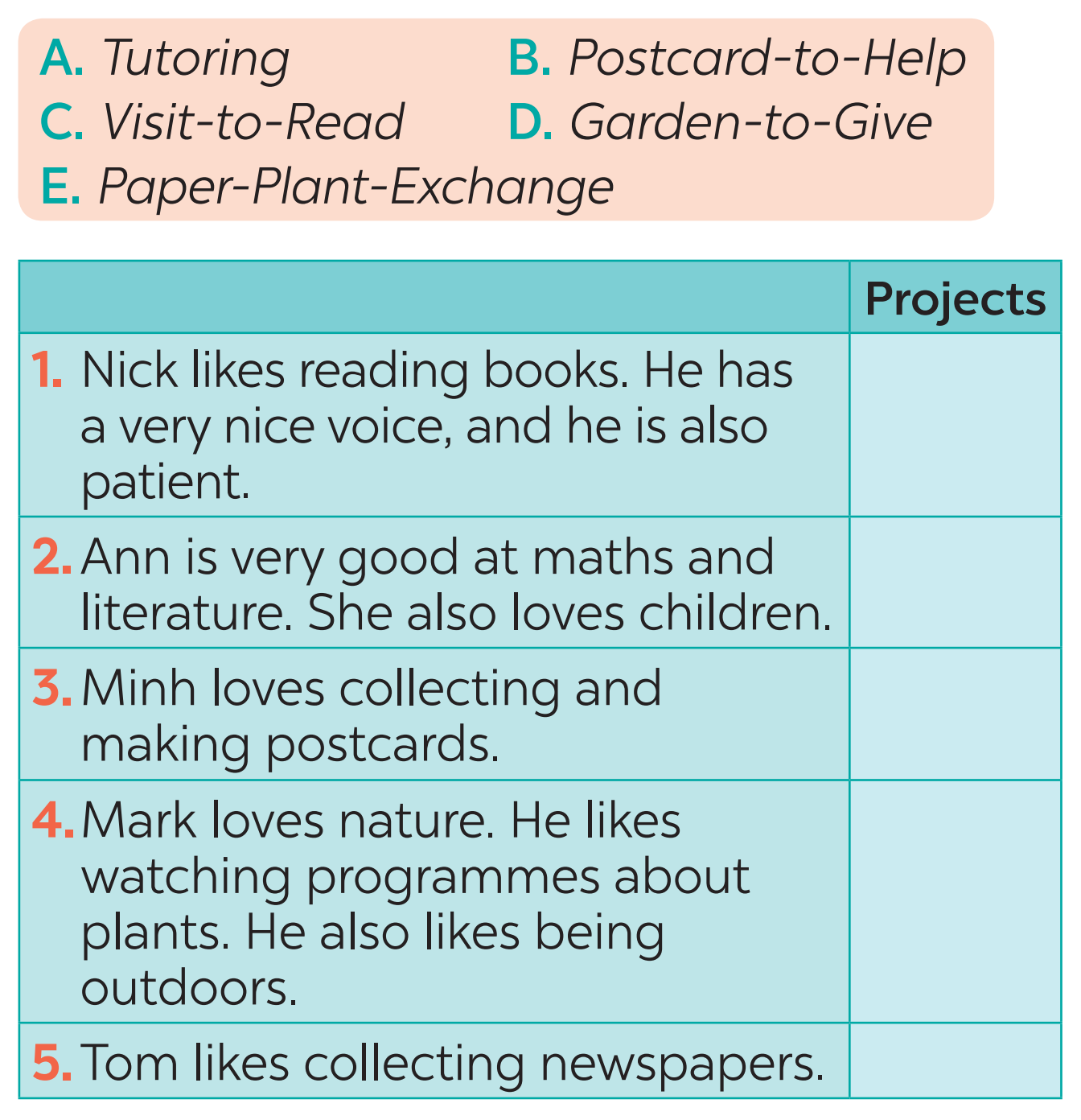 Example:Lan will join the Tutoring project because she is good at maths and English. She also loves children.
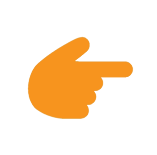 LESSON 5: SKILLS 1
WARM-UP
Game: Who is faster?
Vocabulary
Task 1: Circle the activities you would like to do at your school.
Task 2: Read the passage and match the highlighted words with their meanings.
Task 3: Read the passage again and tick True or False.
READING
Task 4: Read about these students. Write the names of the projects you think they should join in the Projects column.
Task 5: Discuss which project in Task 4 you would like to join, and why. Report your group’s answers to the class.
SPEAKING
POST-READING 
& SPEAKING
Evaluation
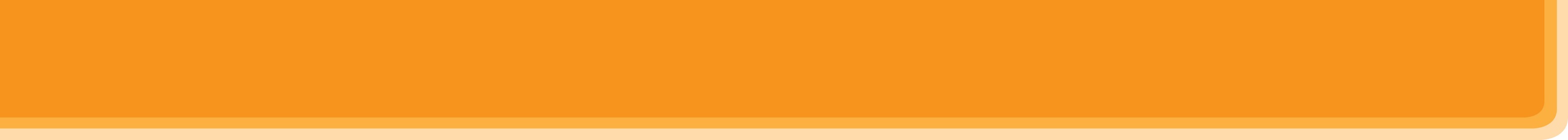 POST-READING & SPEAKING
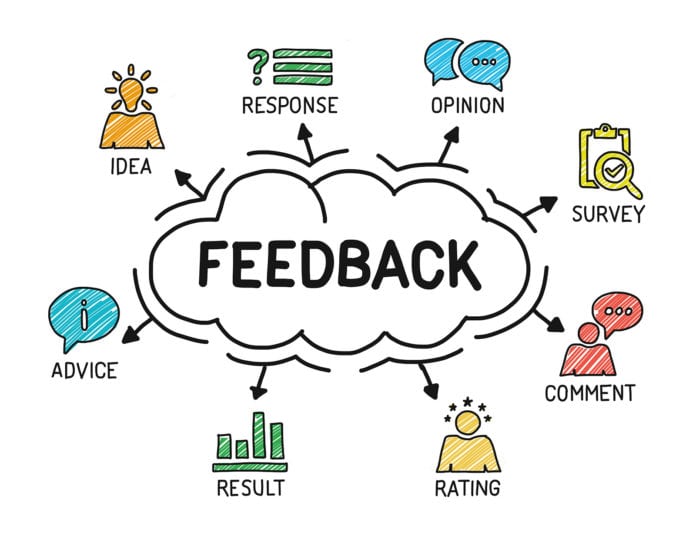 Let’s give comments for your friends and vote for the most interesting and informative presentation.
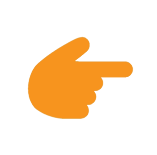 LESSON 5: SKILLS 1
WARM-UP
Game: Who is faster?
Vocabulary
Task 1: Circle the activities you would like to do at your school.
Task 2: Read the passage and match the highlighted words with their meanings.
Task 3: Read the passage again and tick True or False.
READING
Task 4: Read about these students. Write the names of the projects you think they should join in the Projects column.
Task 5: Discuss which project in Task 4 you would like to join, and why. Report your group’s answers to the class.
SPEAKING
POST-READING 
& SPEAKING
Evaluation
Wrap-up
Homework
CONSOLIDATION
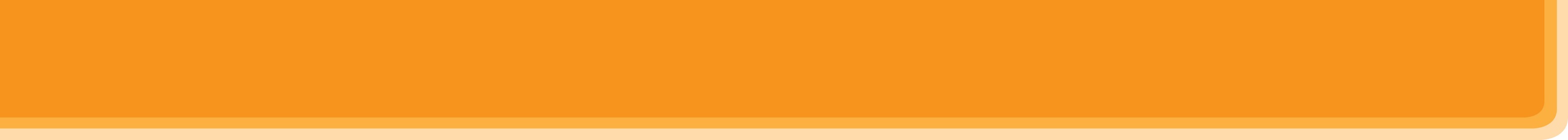 CONSOLIDATION
1
Wrap-up
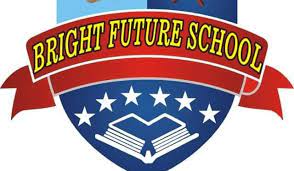 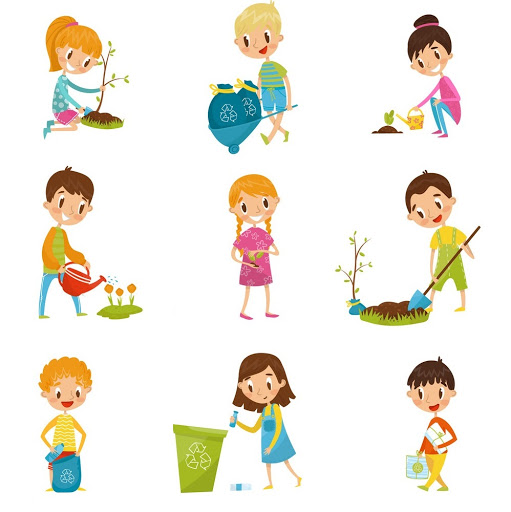 SPEAKING
READING
Projects in Bright Future School
What project you can do?
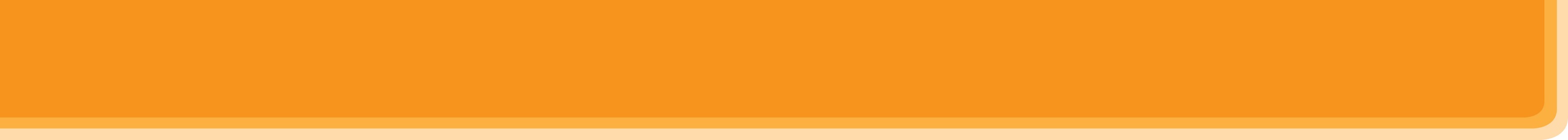 CONSOLIDATION
2
Homework
Plan some school activities for next summer holiday.
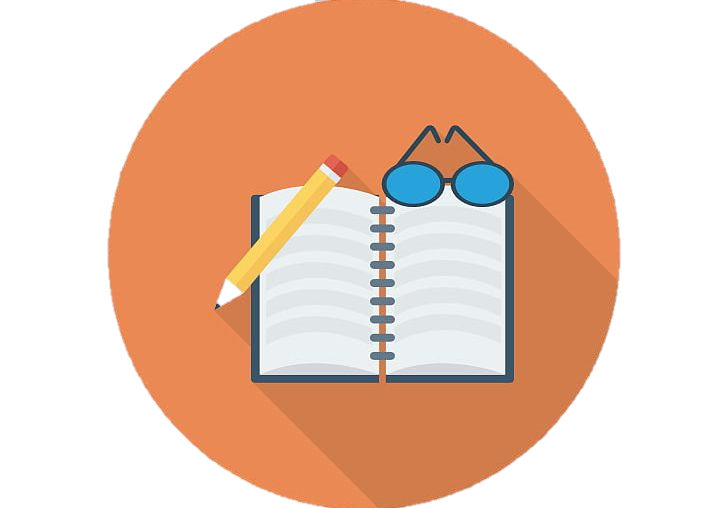 Website: sachmem.vn
Fanpage: facebook.com/sachmem.vn/